Санкт-Петербургский Государственный Политехнический университет.
Linear waves in square lattice materials
A.Osokina.
I.Berinskii
2015 год
Обзор литературы
Исследования в области описания динамики распространения плоских волн в различных кристаллических решётках :
 М.Борн, (1912—1914 гг.)
 А.Н. Ашкрофт (1968 г.)
 И.В. Андрианов (2004 г.)
 А.А. Васильев (2006-2009 гг.)
А.В. Порубов, И.Е. Беринский (2014 г.)
Цель работы
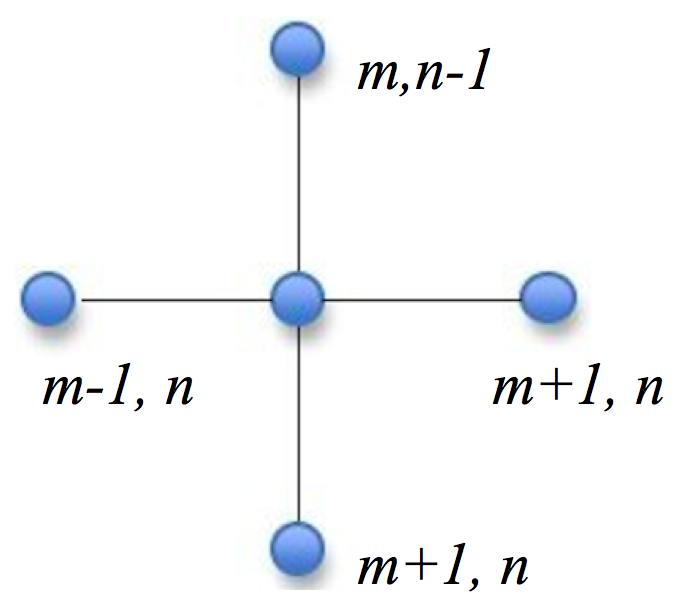 Целью данной работы является описание динамики плоских волн в материале, который на микроуровне представляет собой  квадратную решётку (устойчивую или неустойчивую) с одинаковым типом частиц.
Рассматривается взаимодействие центральной частицы m,n  c четырьмя соседними частицами:
       (m+1,n);(m-1,n);(m,n+1);(m,n-1).
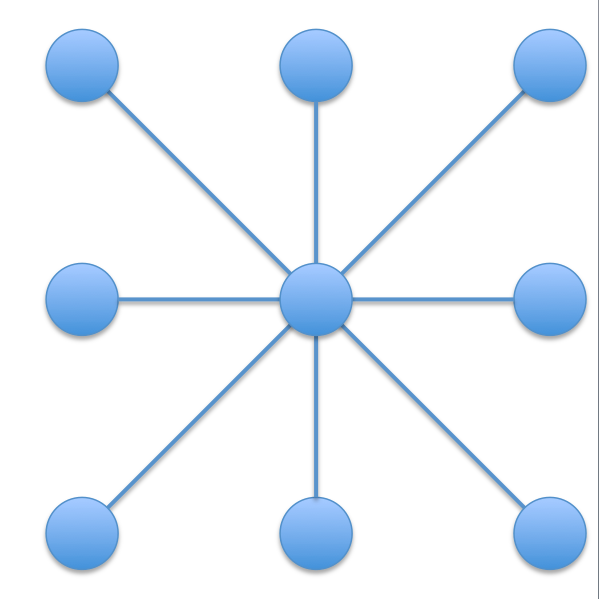 Неустойчивая решётка. Однополевая модель
Взаимодействие между частицами с одинаковыми массами m моделируется посредством пружин жесткостью С. Рассмотрим распространение плоской волны , полагая ym  = 0.
 Тогда уравнение для центральной частицы :
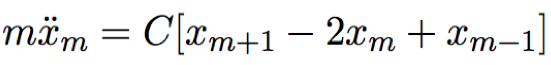 (1)
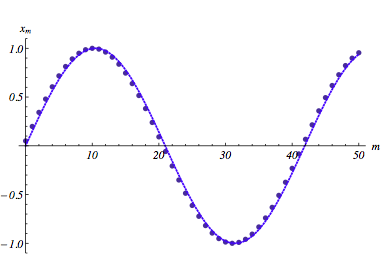 В случае низкочастотных колебаний все частицы на графике зависимости перемещения от времени лежат на одной гладкой кривой.
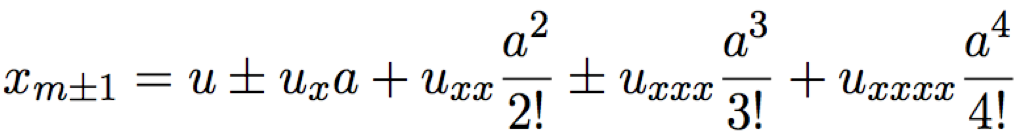 Подставив разложение в определяющее уравнение, получим:
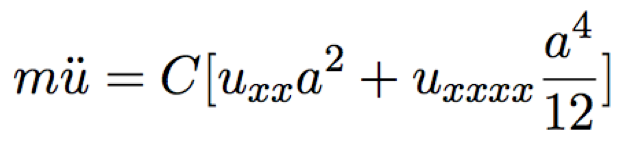 Для того, чтобы решить данное уравнение, будем искать решение в виде бегущей волны:
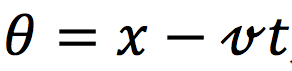 Тогда решение будет иметь вид:
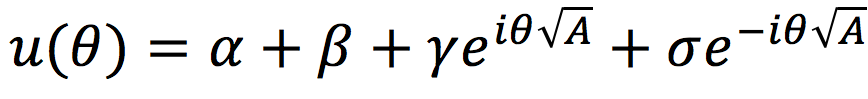 , где α, β, γ  и  σ - константы, зависящие от граничных условий.
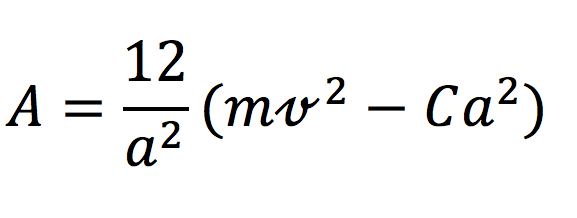 Варианты маркировок
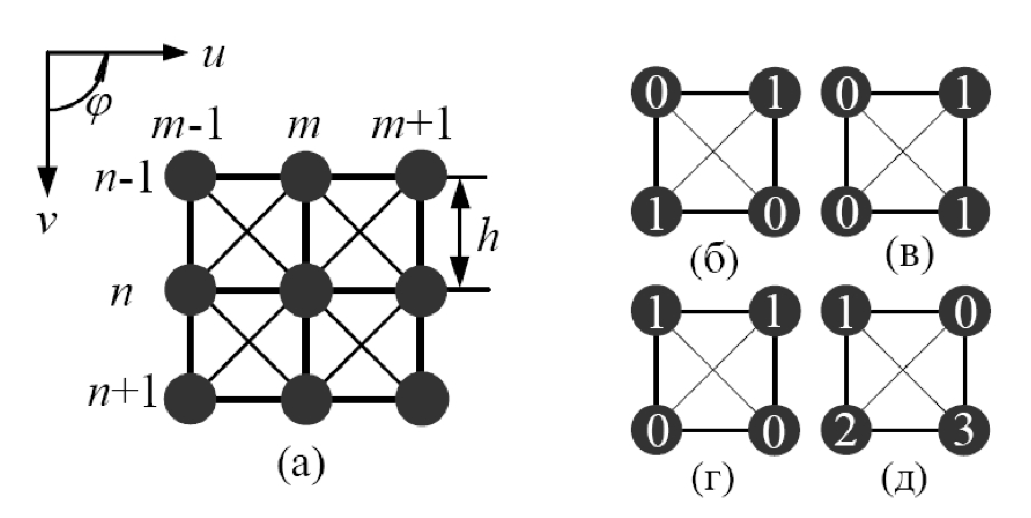 Варианты б, в, г –для двухполевой, вариант д-для четырёхполевой модели
Двухполевая модель
Положим в уравнении (1) за w смещение чётных частиц, z- нечётных. Уравнения динамики будут иметь следующий вид:
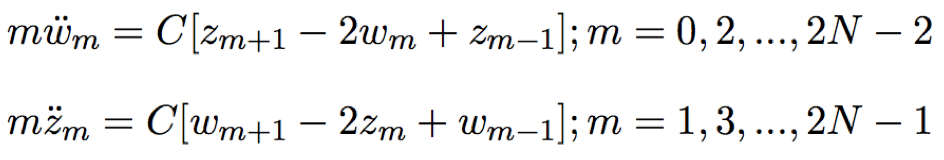 Положим wm= u(x, t) , zm = v(x, t).  После разложения в ряд имеем:
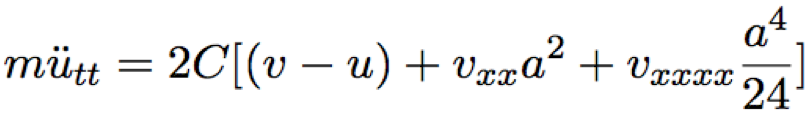 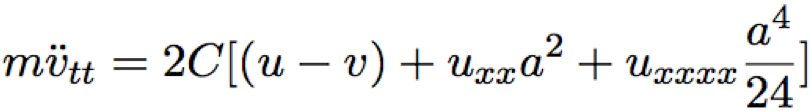 Чтобы найти решение, введём новые переменные:
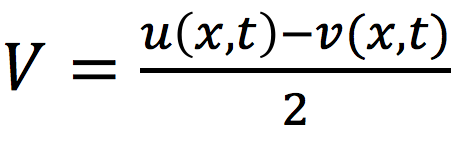 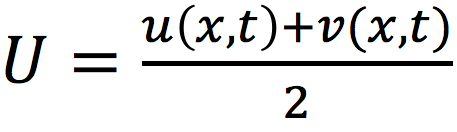 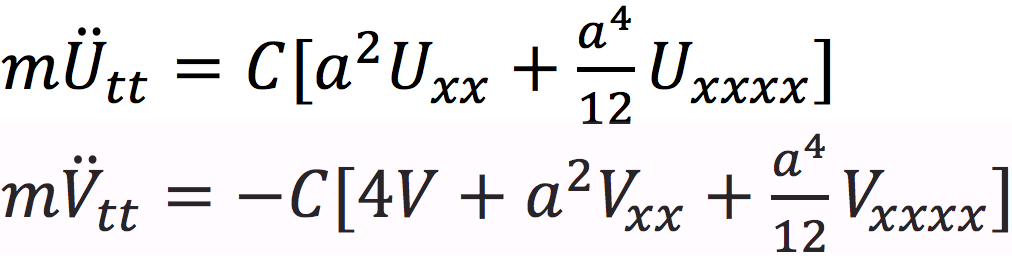 Тогда решение первого уравнения аналогично решению уравнения однополевой модели, а решение второго имеет вид:
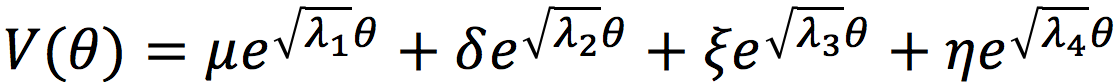 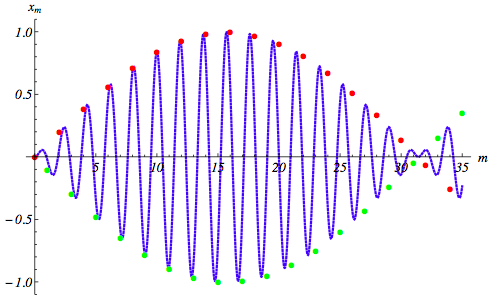 где     - корни уравнения:
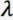 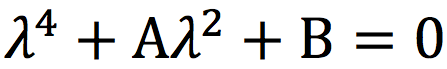 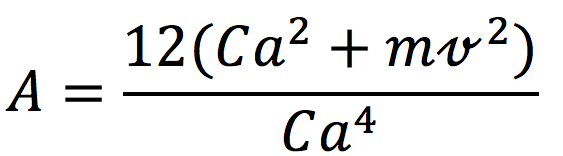 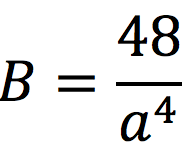 Устойчивая решётка. Однополевая и двухполевая модели
Вывод уравнений проводится по аналогии с неустойчивой.
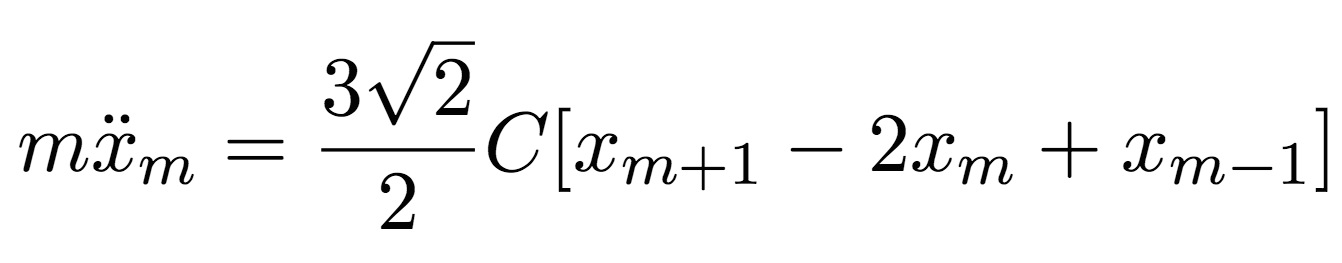 Замена переменных приводит к следующим уравнениям:
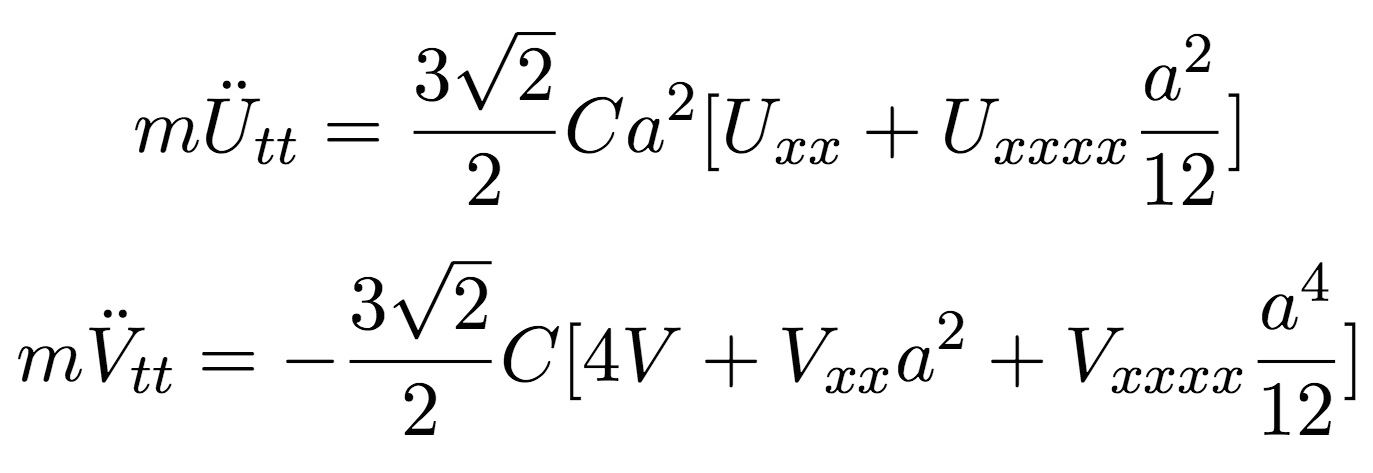 Решение уравнений аналогично решениям для однополевой  и двухполевой моделей для неустойчивой решётки. 
Отличия: 
 показатель степени А для однополевой модели:
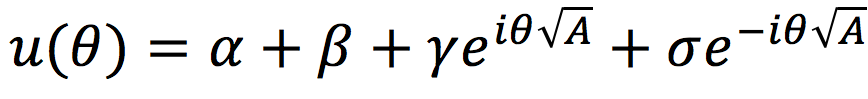 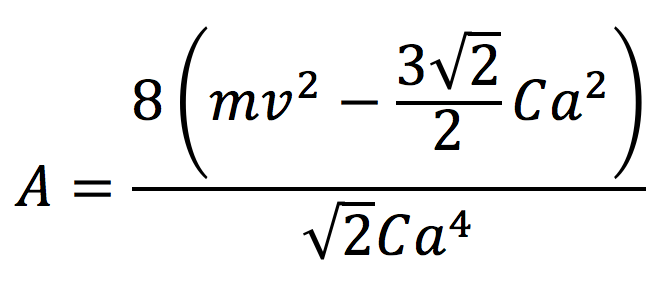 Корни уравнения для двухполевой модели:
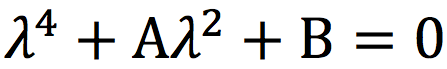 Т.к. Коэффициент А отличается от соответствующего коэффициента для неустойчивой решётки:
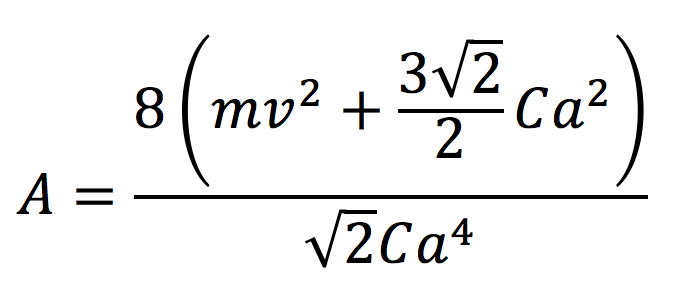 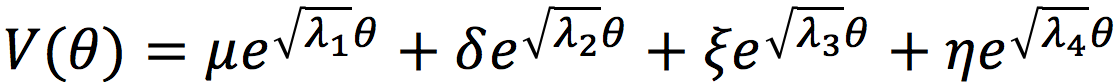 Дисперсионные соотношения. Однополевые модели.
Неустойчивая решётка.
Устойчивая решётка
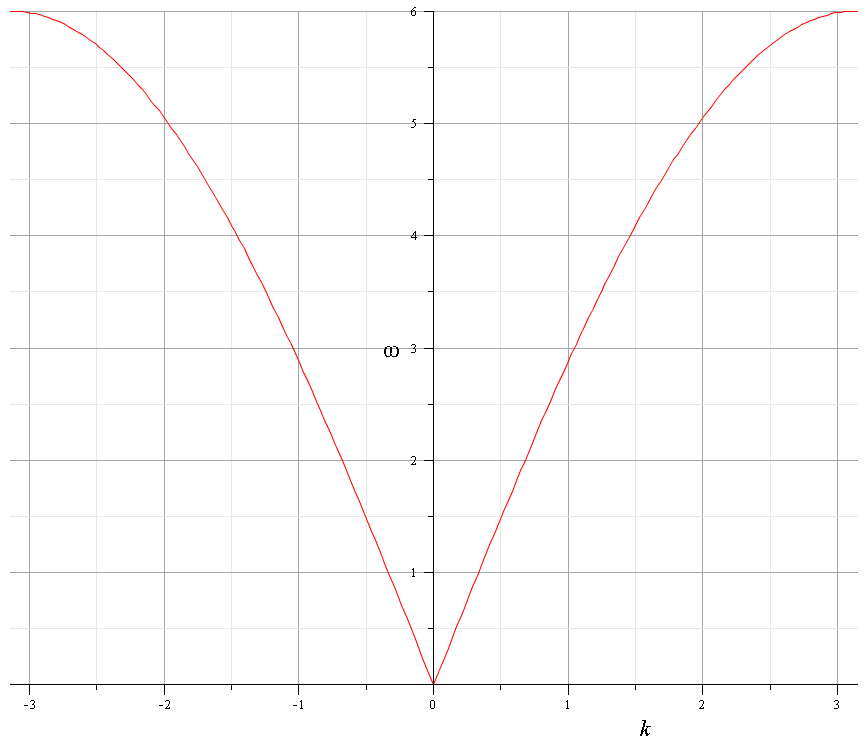 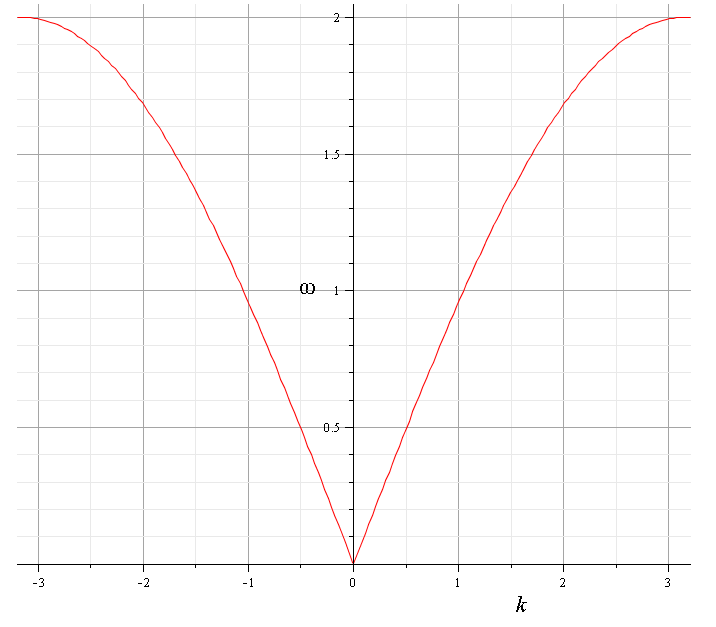 Дисперсионные соотношения. Двухполевые модели.
Неустойчивая решётка
Устойчивая решётка
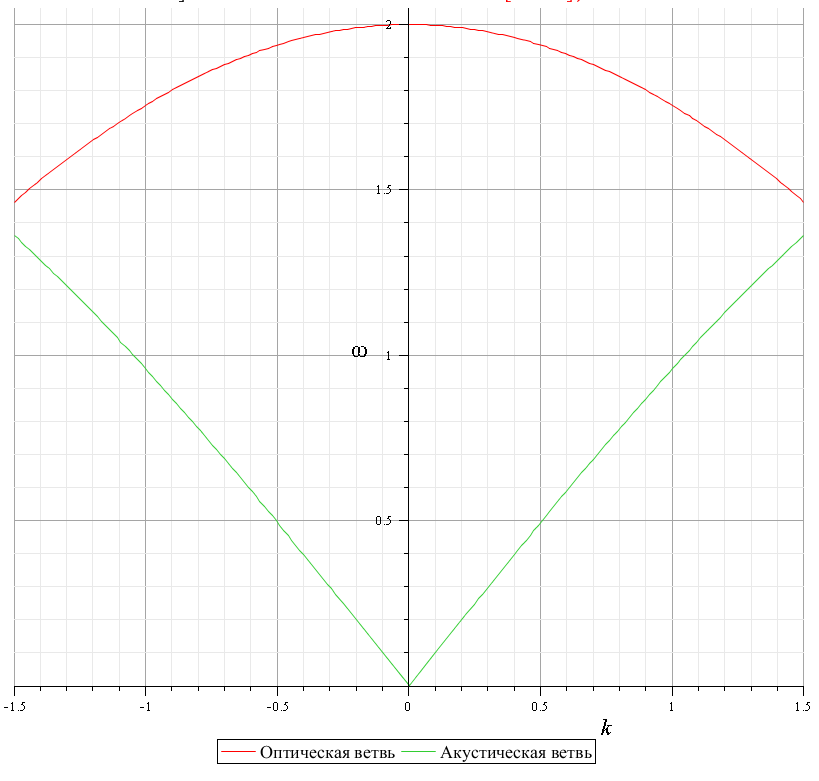 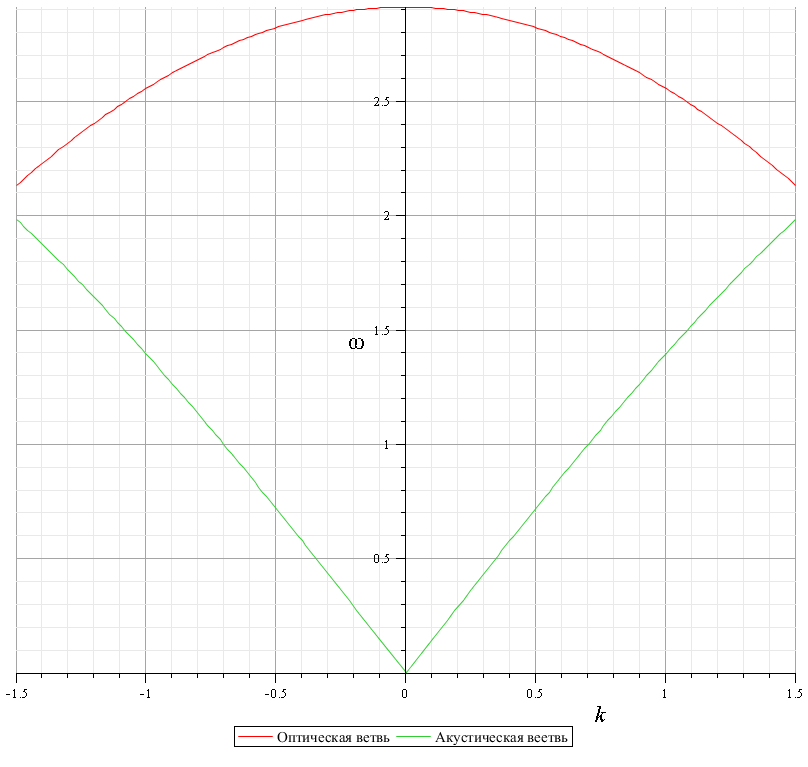 Количественные отличия дисперсионных соотношений.
Максимум оптической ветви двухполевой модели устойчивой решётки достигается в точке, в                        раз превышающей значение максимума двухполевой модели неустойчивой решётки.
Максимум акустической ветви дисперсионного соотношения достигается в точках:

Неустойчивая

Устойчивая
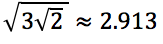 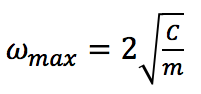 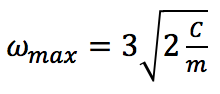 Неустойчивая решётка.Четырёхполевая модель.
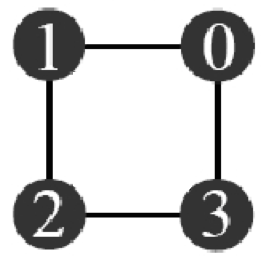 Четырёхполевая модель реализуется посредством разбиения рассматриваемой системы на четыре подрешётки.
Дискретная система уравнений:
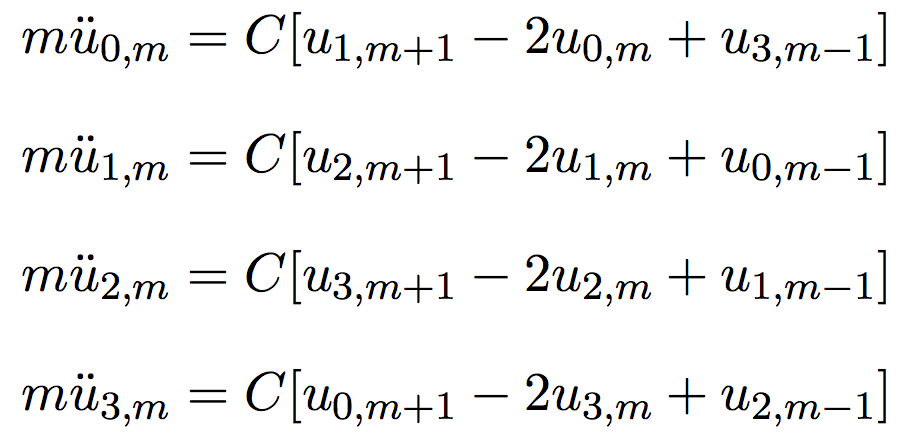 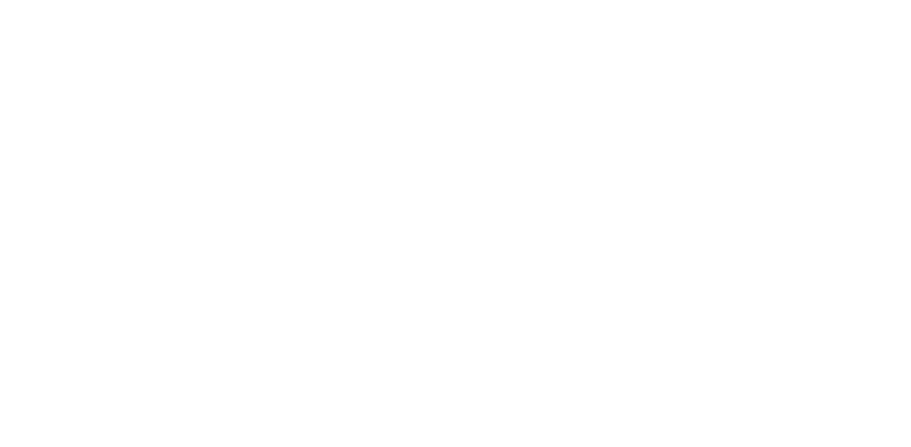 Замена переменных  приводит к системе континуальных уравнений:
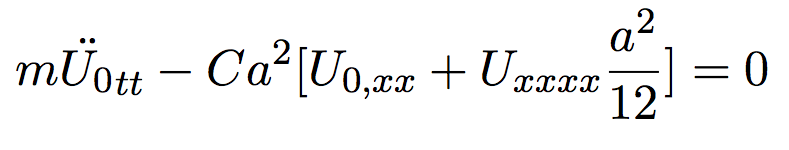 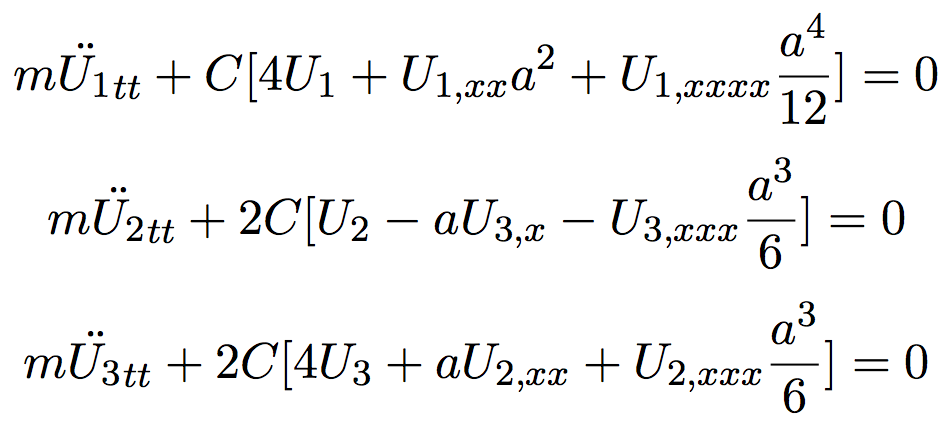 Если положить U2 и U3 = 0, то получим двухполевую модель.
Устойчивая решётка. Четырёхполевая модель.
При выводе уравнений нумерация выбиралась так, как показано на рисунке ниже.
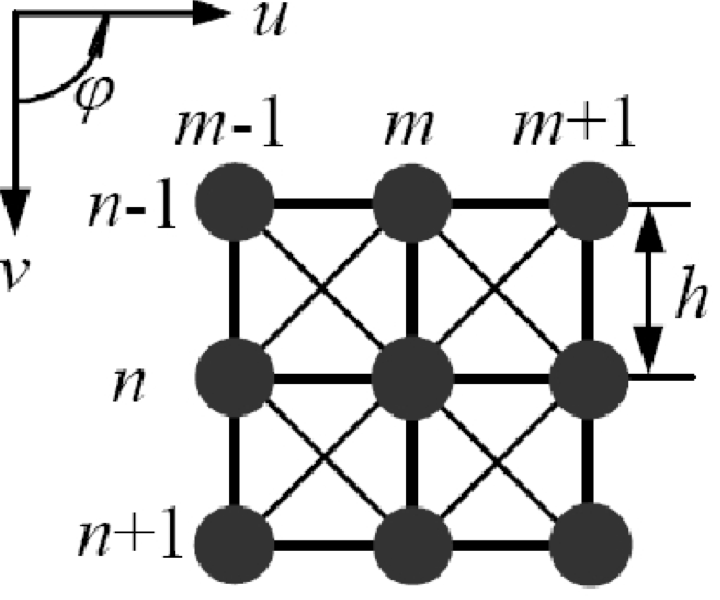 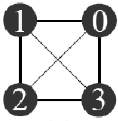 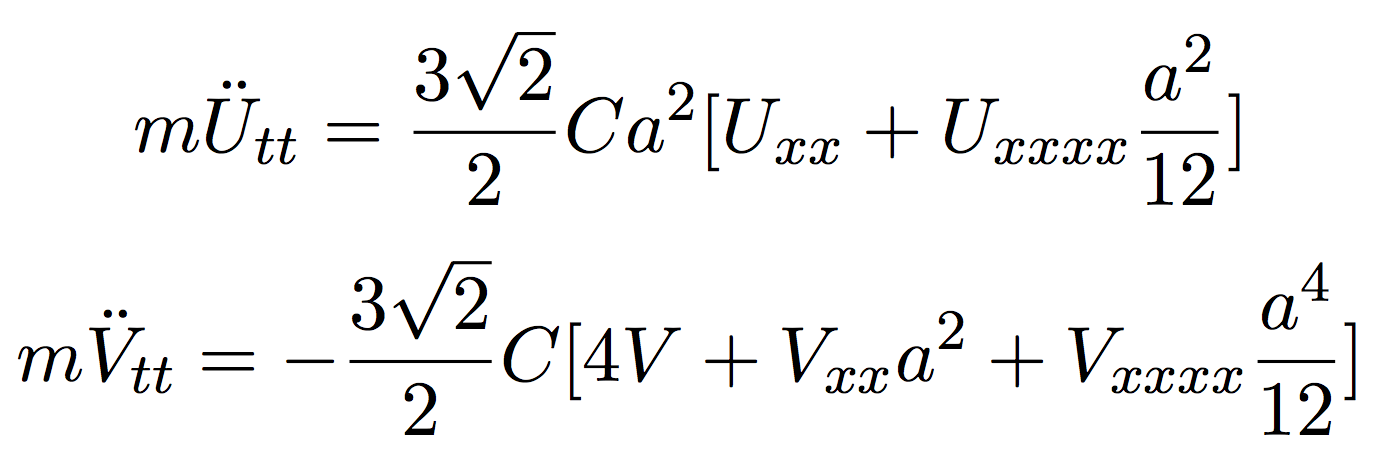 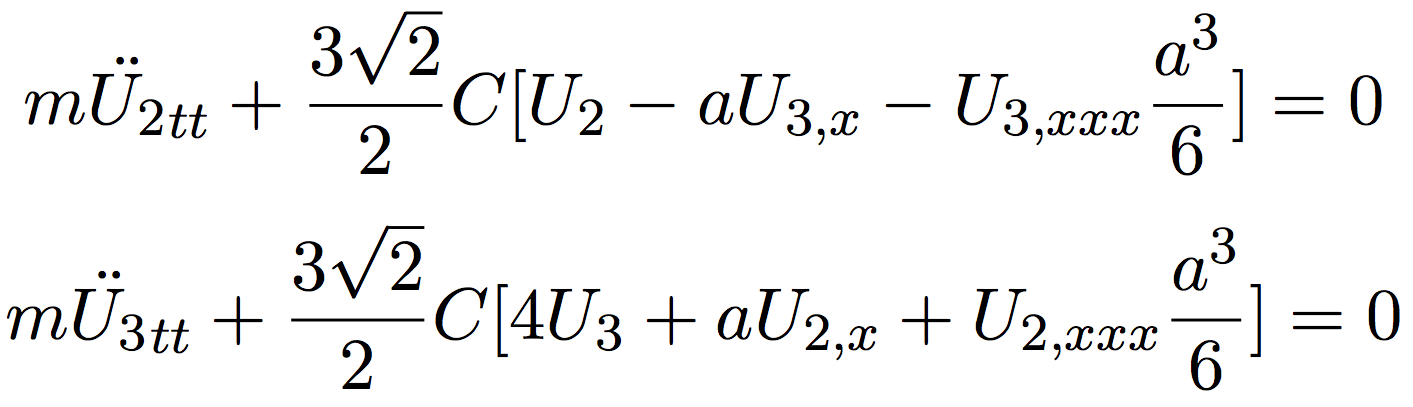 Решение первых 2 уравнений системы идентично решениям для одно- и двухполевой моделей, решение 2 последних будет искаться в численном виде.
Дисперсионные соотношения. Четырёхполевые модели.
Неустойчивая решётка
Устойчивая решётка
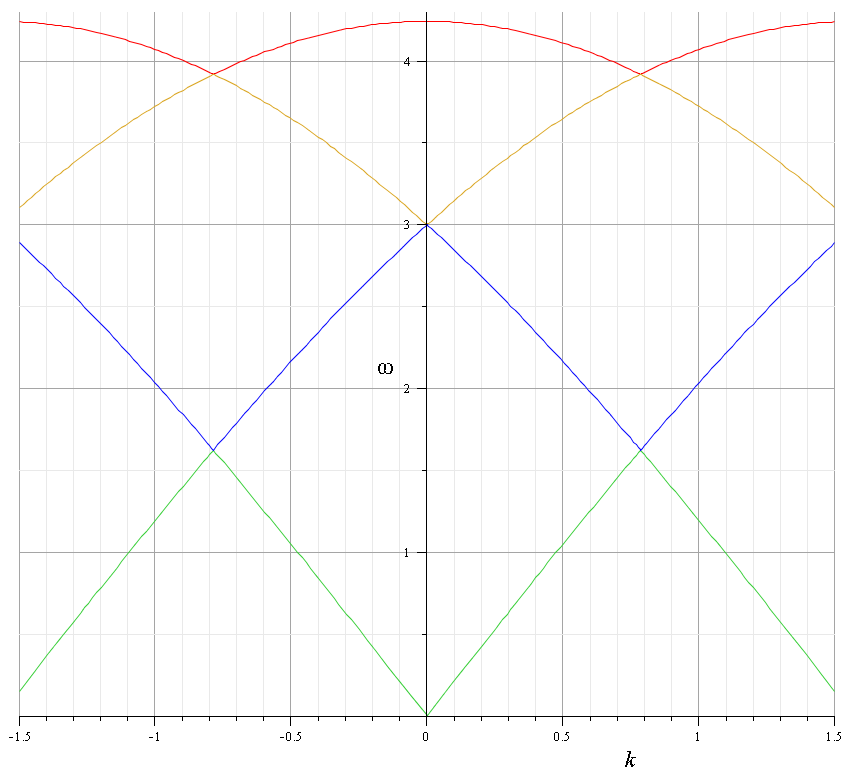 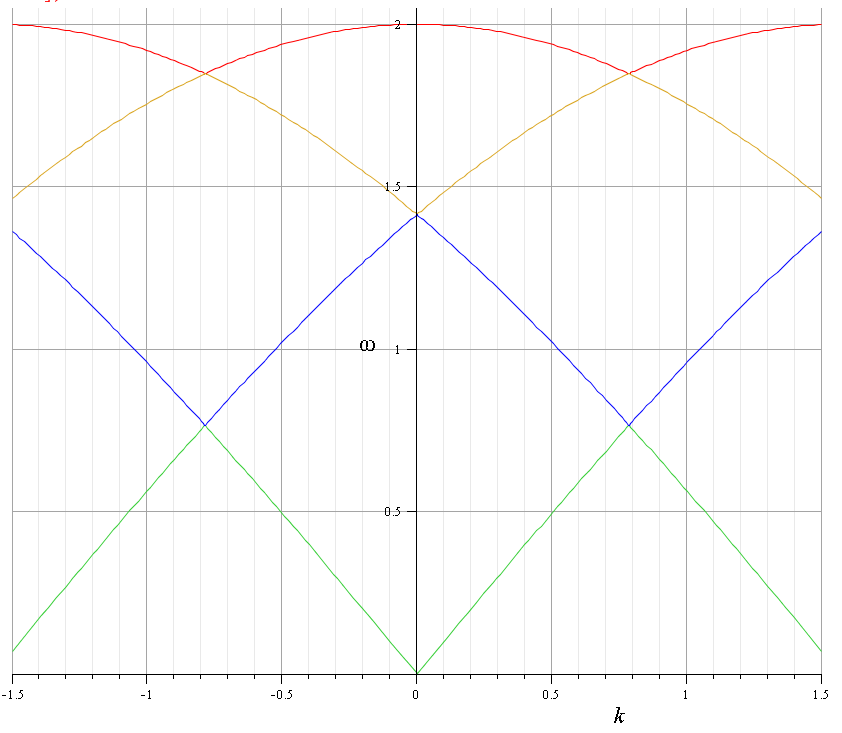 Результаты работы.
B результате проведённых исследований были получены уравнения распространения плоских волн в материалах, чья структура описывается моделью квадратной кристаллической решётки.
Рассматривались отдельно случаи длинных и коротких волн, и показано, что в первом случае эффективно использование однополевой, а во втором —двухполевой модели. 
Четырёхполевая модель объединяет уравнения классической  однополевой модели и уравнения двухполевых моделей, построенные с разными методами выделения подрешёток, и может быть использована для описания разных типов волн, как коротких, так и длинных. 
Сравнение результатов, полученных для устойчивой и неустойчивой решёток показало, что качественных различий в уравнениях не наблюдается.
Спасибо за внимание!